Comparing Low-Cost Sensors with In-Situ and Column Observations:
NO2 during the FRAPPE Field Campaign in Colorado, USA
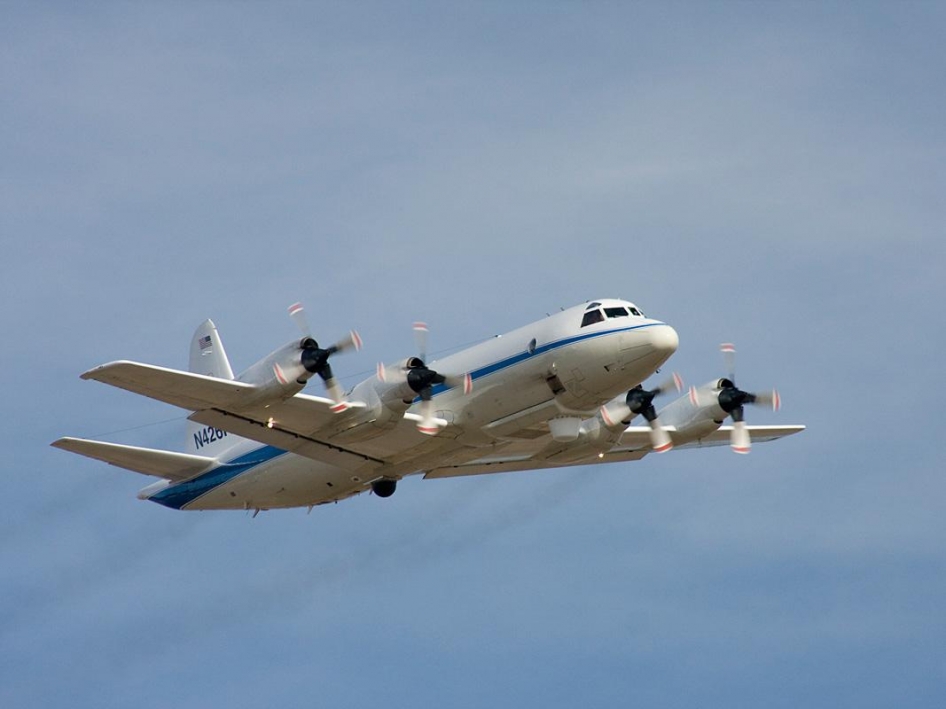 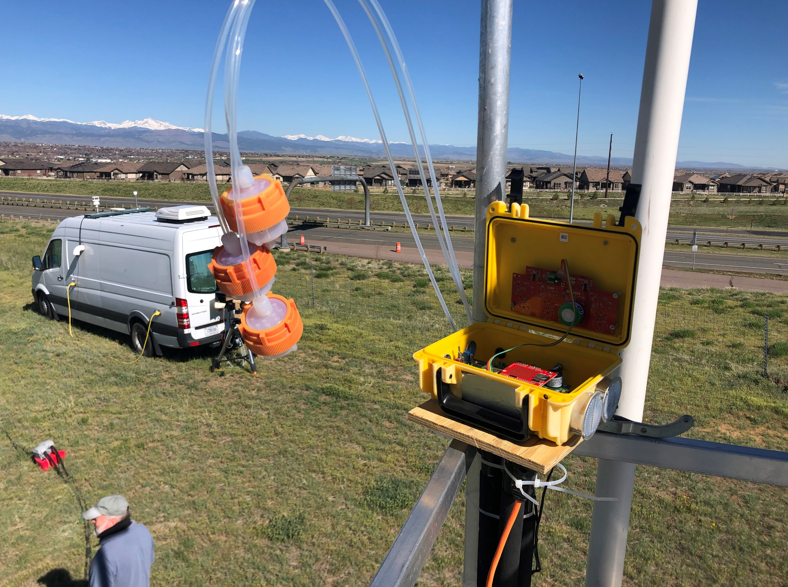 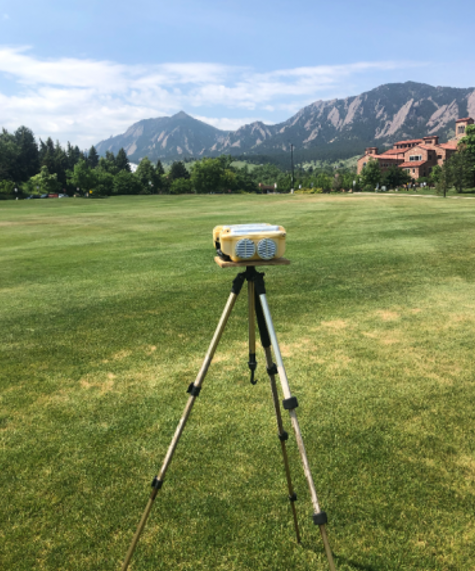 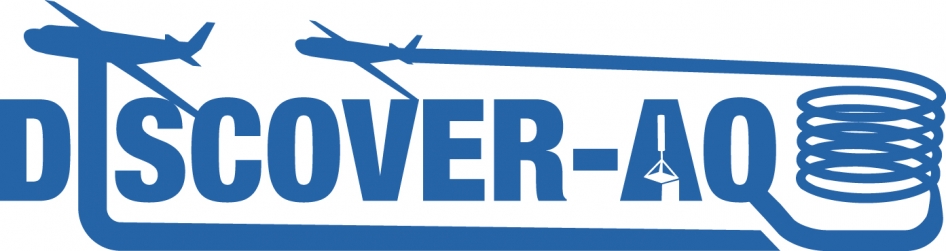 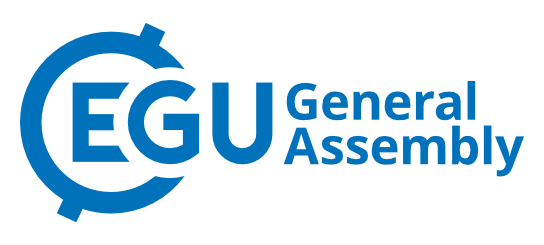 kristen.e.okorn@nasa.gov
                   KristenOkorn
Kristen Okorn, PhD
NASA Ames Research Center
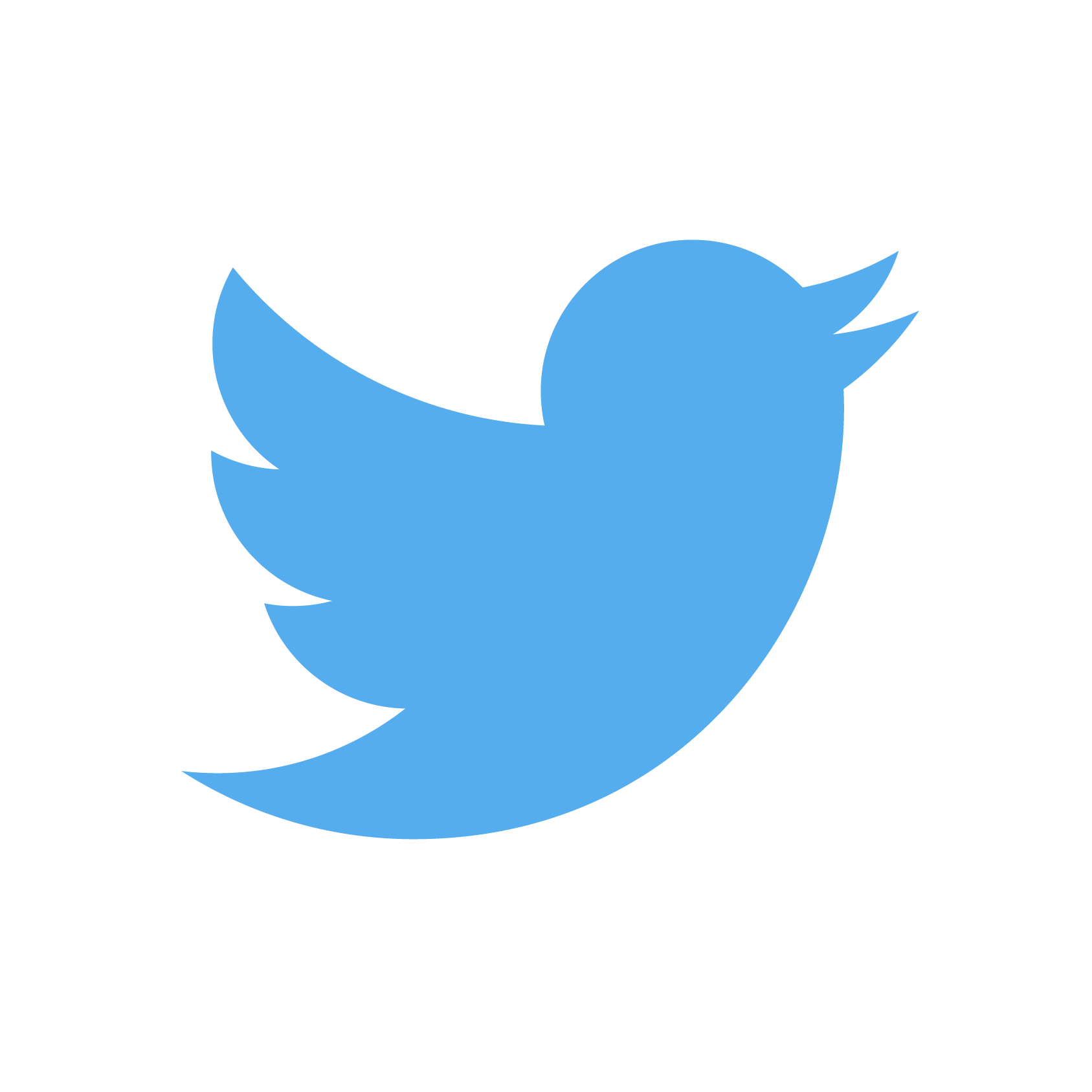 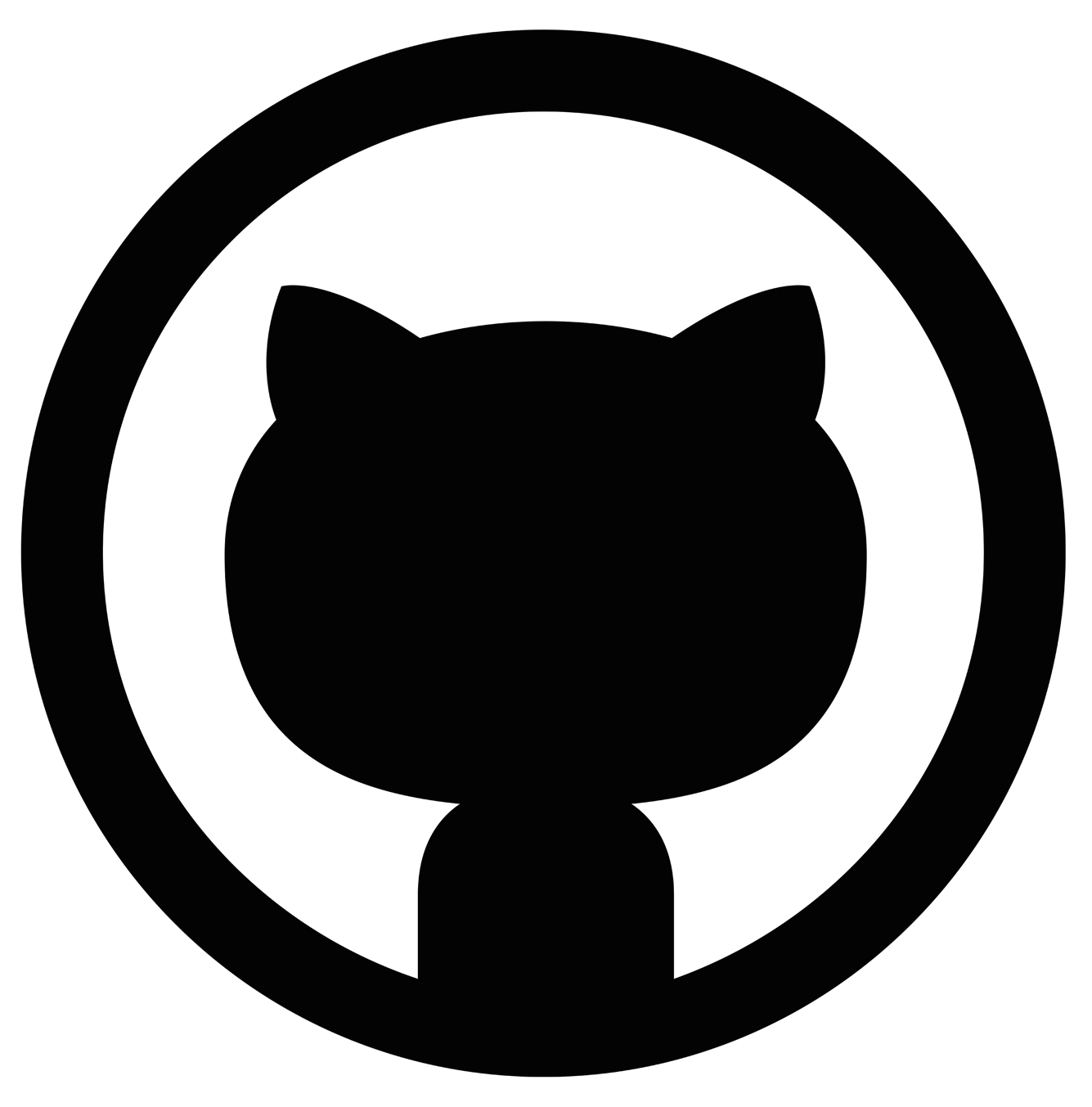 Intro to INSTEP
Inexpensive Network Sensor Technology for Exploring Pollution
Low-cost sensors measuring:
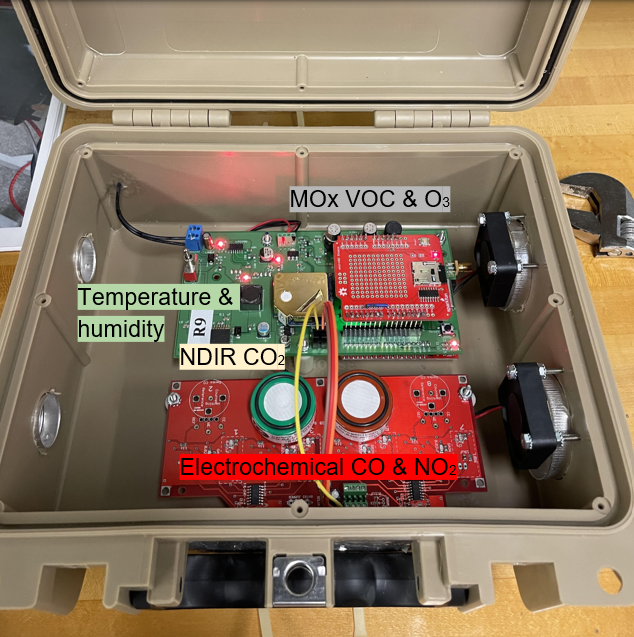 CO2
CO
NO2
O3
CH4
HCHO
Temperature
Humidity
Calibrated via co-location with regulatory-grade instruments
Artificial Neural Networks (ANNs) used
Co-Location of NO2
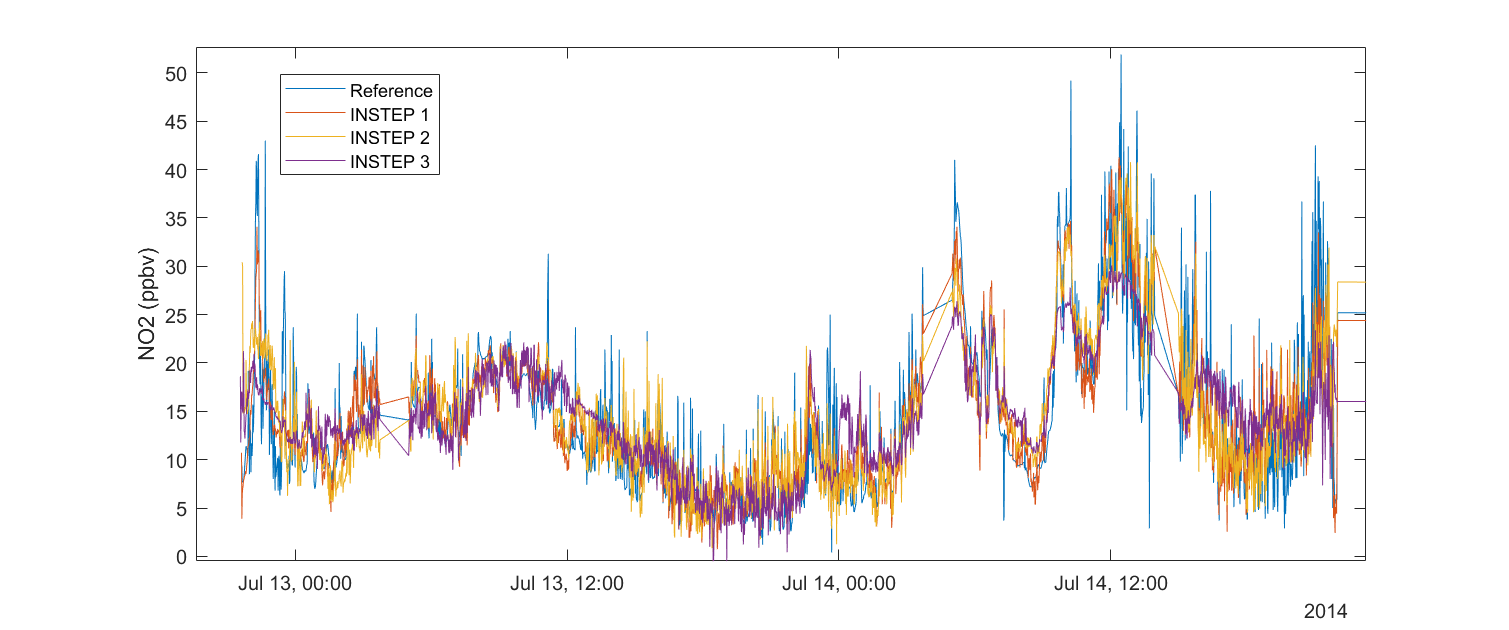 FRAPPE & DISCOVER-AQ Campaign – Colorado 2014
NASA/NOAA campaigns to measure photochemical ozone tracers
Area characterized by oil & gas production

Ground-based measurements:
Pandora column O3, NO2
In-situ O3, NO2, HCHO*
INSTEP low-cost O3, NO2, HCHO

Airborne measurements:
GCAS column NO2
GeoTASO column NO2
CAMS sounding spiral HCHO
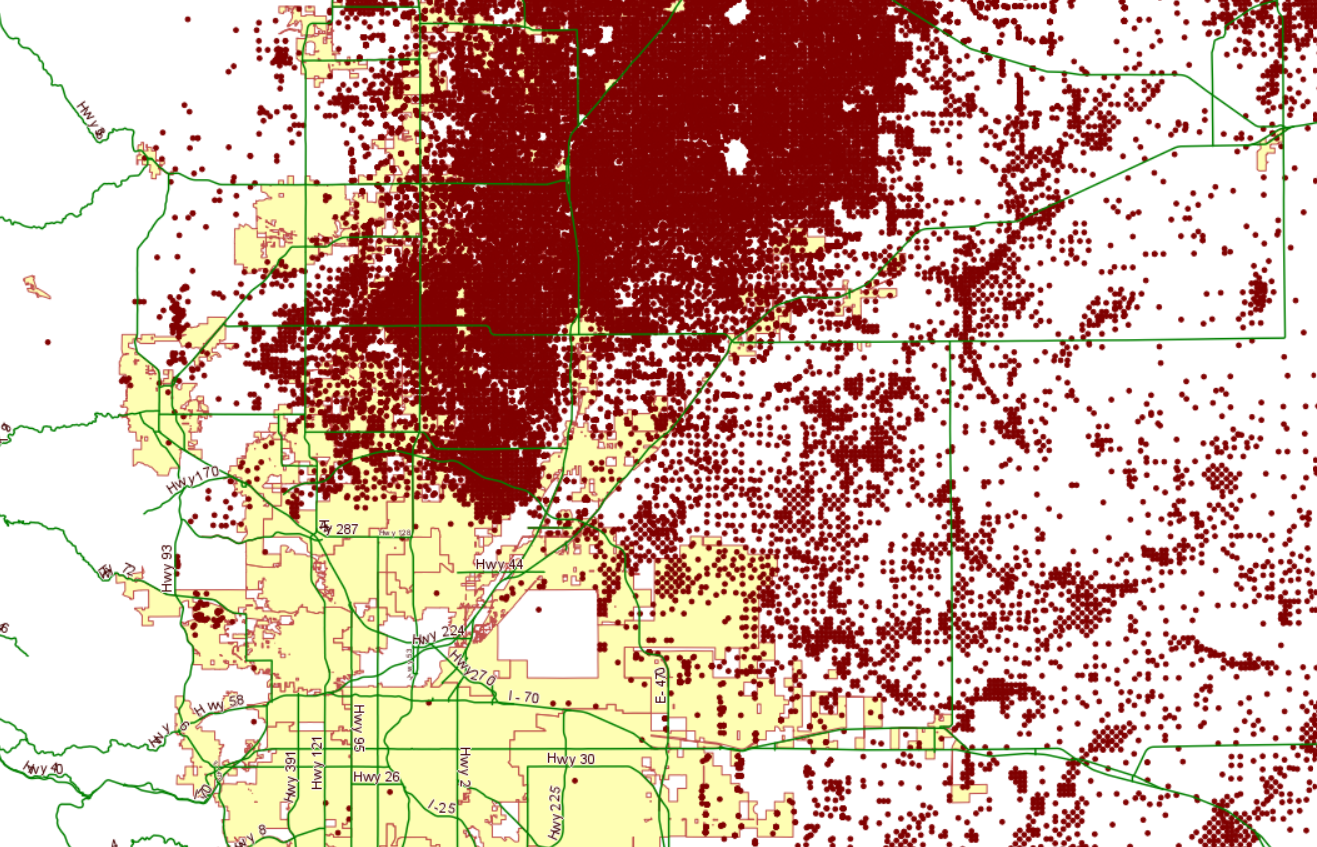 Platteville
Erie
Boulder
Legend
BAO Tower Site
Platteville Site
Highway
Denver
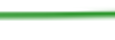 City
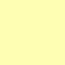 Oil & Gas Well
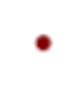 *Platteville only
Map courtesy of Colorado Oil & Gas Conservation Commission (2023)
INSTEP – Pandora Comparisons
Agreement between INSTEP & Pandora only at select sites
Meteorological conditions influence trends
Case study: Boulder Atmospheric Observatory (BAO)
Upwind monitor shows strongest agreement; 2 days with anomalies
7/27 – cloudy conditions† may have hindered Pandora readings
7/31 – atypically low wind speeds (no gusts above 6 m/s)
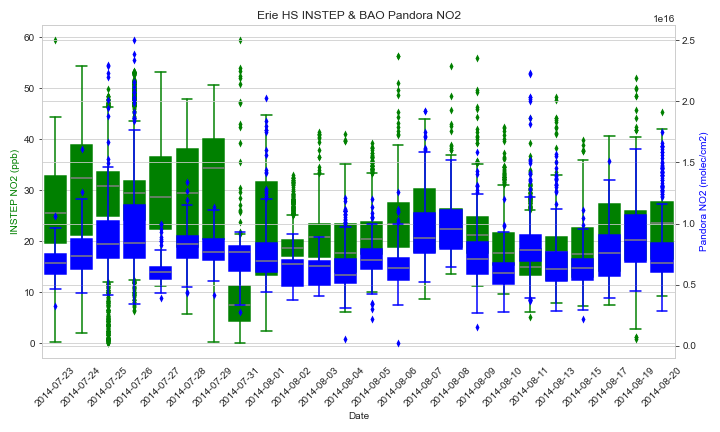 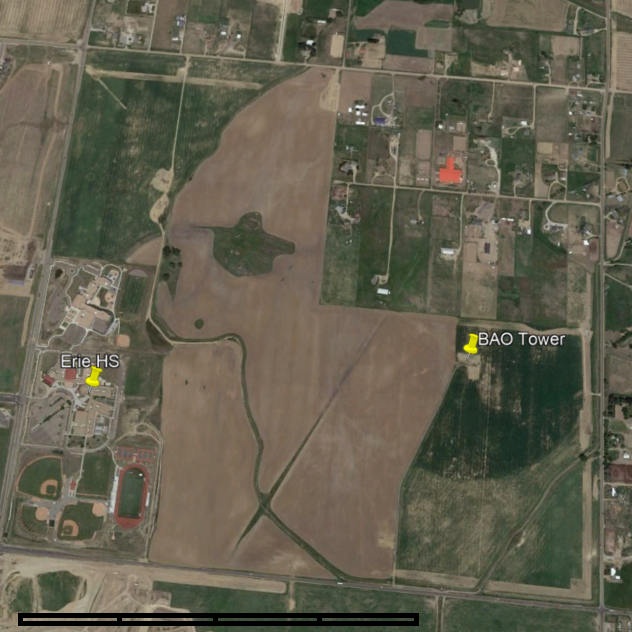 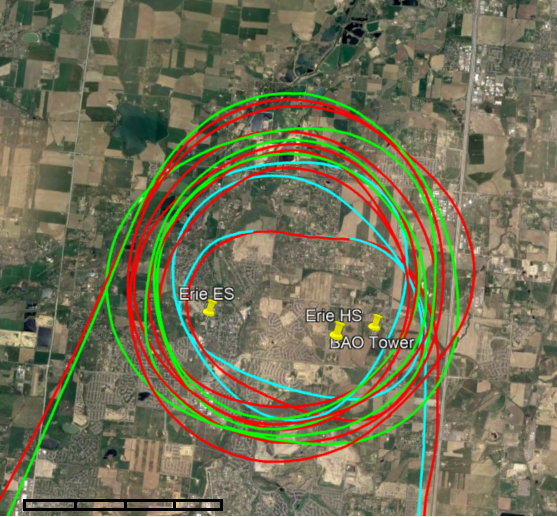 INSTEP
Erie HS
BAO Tower
INSTEP + Pandora
Sounding Spirals
1 km
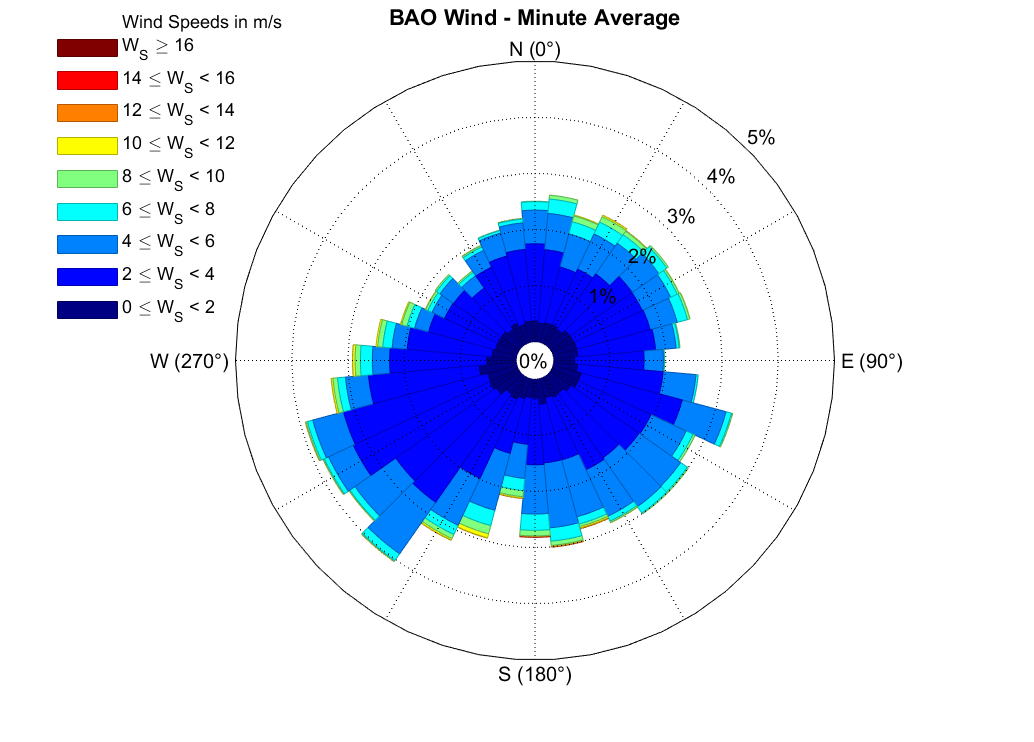 10 km
† Oltmans et. al. (2019)
Extracting Ground-Level Estimates from Pandora Columns
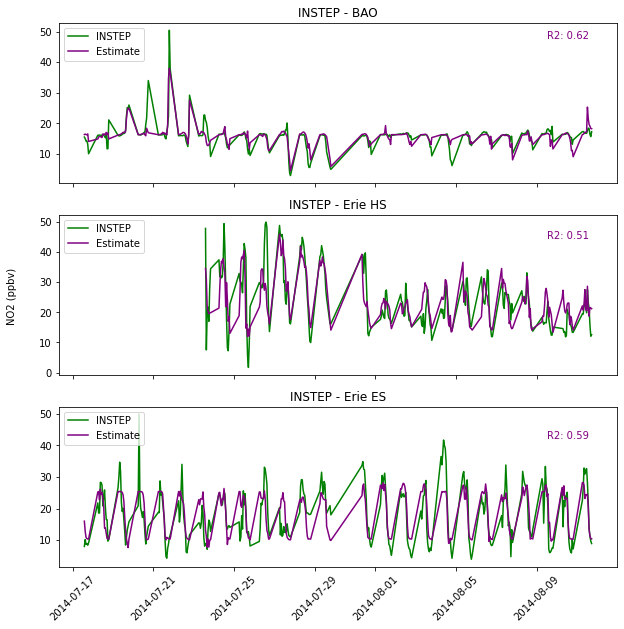 Fit Pandora data to INSTEP measurements using ANN
Also included environmental parameters in model:




Strong correlations have implications in further data fusion & modeling
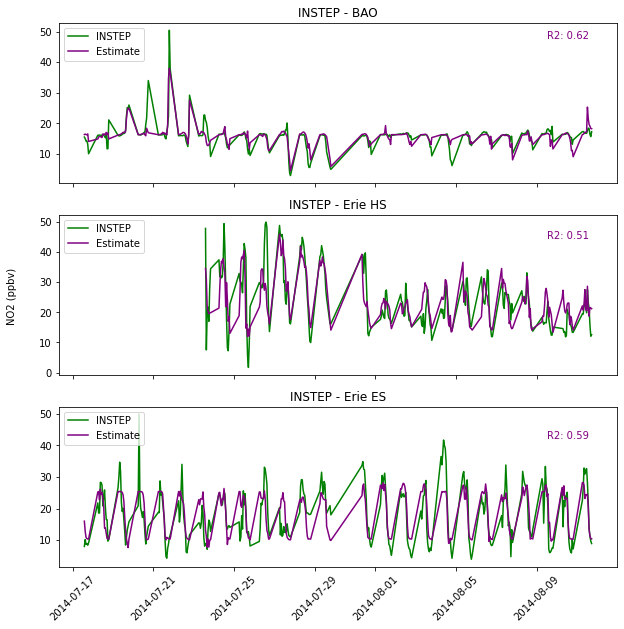 Temperature
Pressure
Humidity
Wind Speed*
Wind Direction*
Hour of day
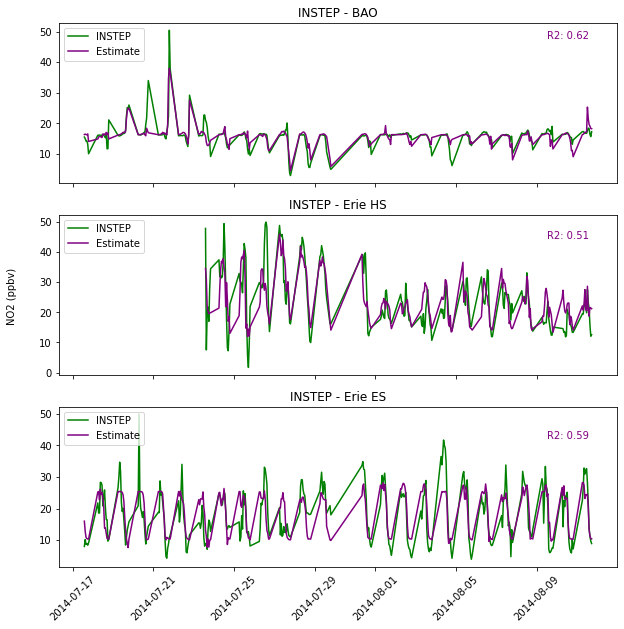 INSTEP
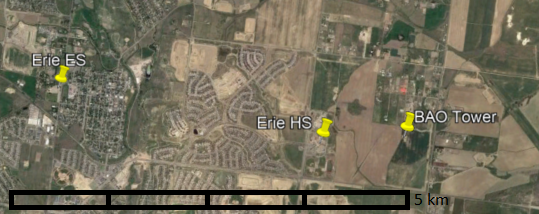 INSTEP + Pandora
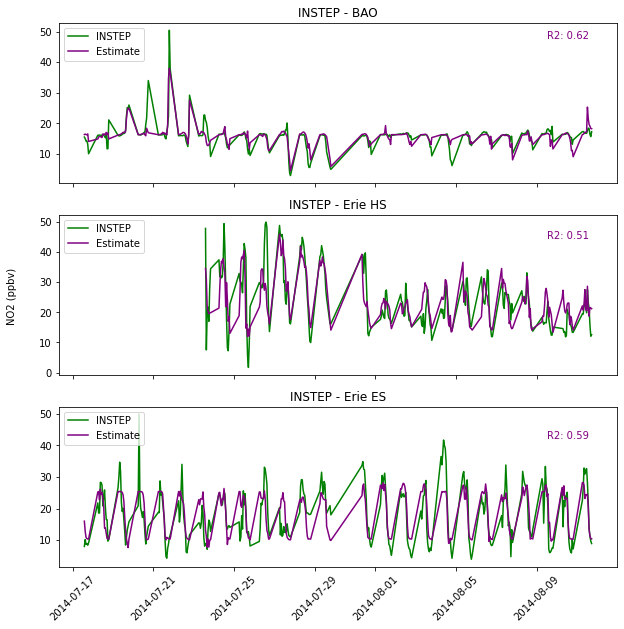 * for INSTEP monitors > 100 m away from Pandora only
10 km
Show kriging results w/ basic explanation
Krige ground-based measurements together, shown against Pandora & vertical profile data in other panels
Text here

Text here
Time permitting: any implications on VOC-Nox-O3 ratios? O3 formation Nox limited or VOC limited?
Text here

Text here
Conclusions
Surface comparable with column NO2 under select meteorological conditions
Artificial neural networks promising for relating column NO2 to surface
Something else about final slide or 2
Next Steps
Explore additional methods to compare surface and column ozone
More difficult comparison as most is not near surface level‡
Analyze HCHO spiral data against low-cost sensors
Insufficient overlap – may need to down sample INSTEP data
Kriging with external drift model to combine in-situ & column data further
Longer co-location of INSTEP with Pandoras in California, USA
‡ ozonewatch.gsfc.nasa.gov